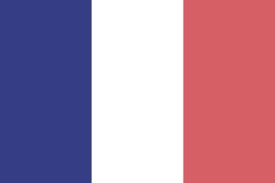 L’ OPZIONE DI FRANCESE
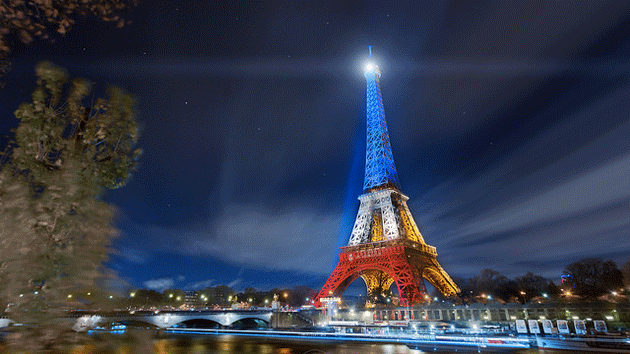 Condizioni per l’iscrizione al corso
Gli allievi che ottengono la nota 4 in francese alla fine della seconda media possono iscriversi al corso. Tuttavia, prima della preiscrizione,  è raccomandato chiedere consiglio al docente di francese se l’allievo/a ha ottenuto un voto appena sufficiente nel primo semestre  oppure se si hanno dubbi sul proseguo.

L’iscrizione è vincolante per tutto l’anno scolastico. Non è possibile abbandonare in cursus, ma soltanto al termine della terza media. Inoltre non è possibile iscriversi all’opzione nel corso dell’anno.
Da sapere : orario & condizione    ulteriore
Due ore settimanali di cui una fuori orario (di norma sul mezzogiorno) e l’altra al posto di un’ora di piscina/ginnastica per il corso di terza. In quarta media, l’opzione di francese torna nella consueta griglia oraria.

- Per iscriversi all’opzione di quarta media bisogna avere seguito il corso di terza e ottenuto, al termine, almeno la sufficienza.
Contenuti del corso
Si approfondisce la conoscenza della lingua attraverso i 4 ambiti di competenza del Quadro Comune di riferimento europeo per l’insegnamento delle lingue per raggiungere il livello B1 alla fine della quarta media. Inoltre si approfondisce la competenza plurilingue e interculturale.

Rafforzamento e l’ampliamento di tematiche grammaticali accennate nel primo biennio.

L’intenzione comunicativa è intensificata attraverso il costante uso della lingua francese in classe e la comprensione della lingua parlata e scritta grazie all’uso di materiali didattici autentici ( video, siti internet, articoli di vario tipo…).
Si presta maggiore attenzione all’aspetto socio-culturale attraverso ricerche, progetti, teatro canzoni, film…
Perché scegliere di seguire il corso opzionale di francese
1. Soprattutto, il piacere , la curiosità e la motivazione sono i migliori presupposti per continuare con il francese! 

2. Si mantiene l’uso di una lingua nazionale affine all’italiano che permette una facile e agiata interazione con una gran parte della popolazione  svizzera.

3. Per il futuro lavorativo!  Molte opportunità, stages o scuole specifiche si trovano in Svizzera francese, dove per un italofono è più facile integrarsi.

4. Fa parte delle 10 lingue più parlate al mondo.
Perché scegliere di seguire il corso opzionale di francese
5. Conservare intatte le possibilità di scelta nella continuazione degli studi: 
.Liceo: permette di scegliere quale lingua nazionale (francese o tedesco) portare alla Maturità.  Altrimenti è d’obbligo il tedesco. Solo chi ha frequentato il corso opzionale alla SM può scegliere il francese quale opzione specifica.
.SCC (Bellinzona): il francese è obbligatorio durante i primi due anni. Inoltre chi non avrà seguito l’opzione alla SM non potrà ottenere la maturità bilingue (italiano– francese).
.DFA (Locarno): dopo il liceo, per chi vuole diventare maestro/a di scuola elementare. 
.Scuole professionali: in certe scuole (es: CPC) il francese è offerto come materia opzionale e non si può scegliere se si è interrotto lo studio in seconda media.
.Scuola Sociosanitaria (SSPSS): la scelta del francese è possibile solo per chi ha seguito l’opzione alla SM, in caso contrario bisogna scegliere tedesco e inglese.
Cosa considerare se si sceglie l’opzione:
È un’opzione in cui l’allievo/a deve studiare (verbi, grammatica, vocaboli…).

Imparare tre lingue contemporaneamente richiede una buona facilità nello studio linguistico. Per alcuni allievi è un compito troppo impegnativo e difficile.
Può essere controproducente scegliere francese per non fare piscina/ginnastica.

Nota bene: l’allievo/a volonteroso/a, che è nei livelli base di matematica e/o tedesco, può naturalmente seguire l’opzione di francese ed ottenere buoni risultati.
MERCI ET AU REVOIR !